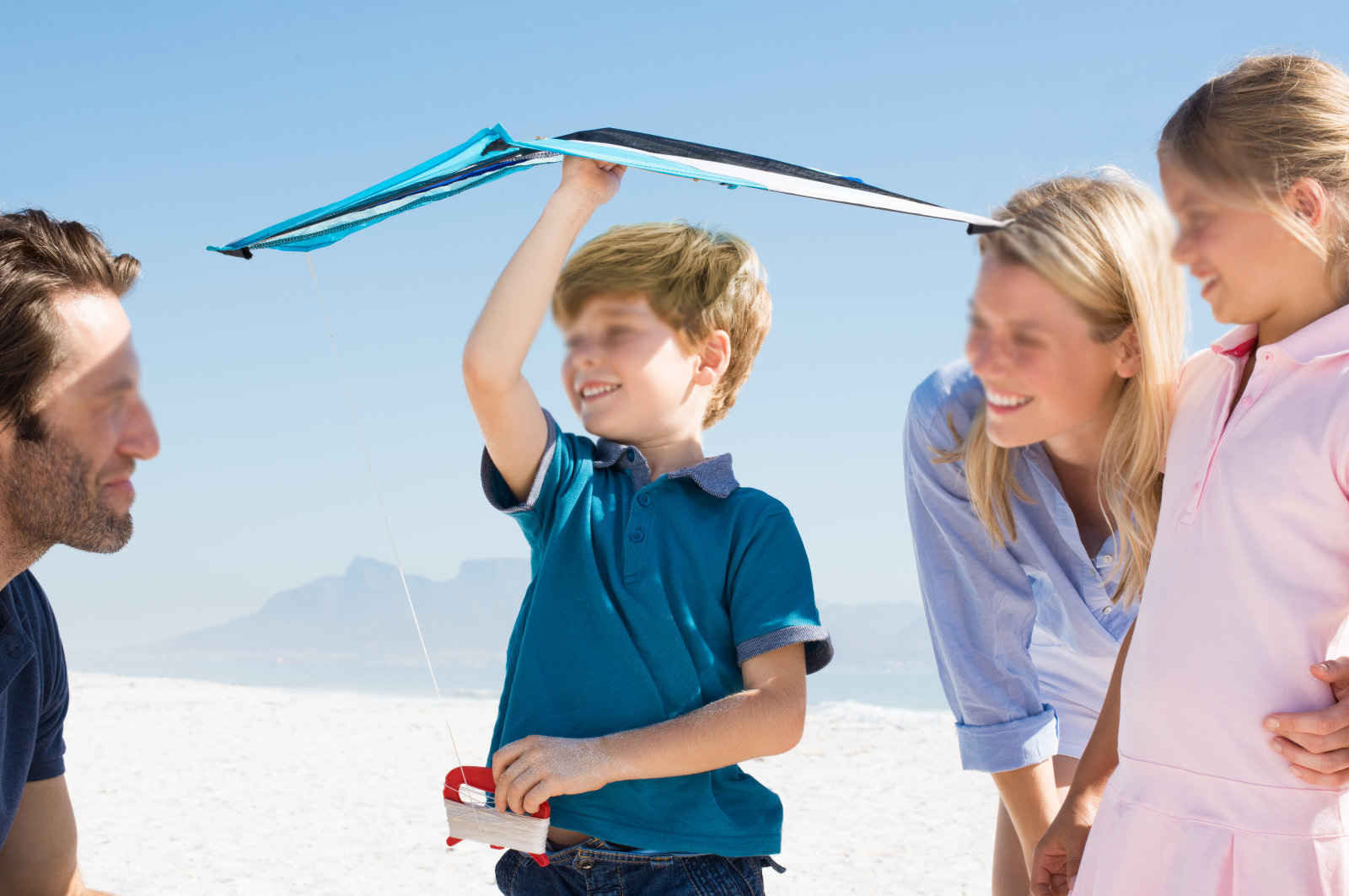 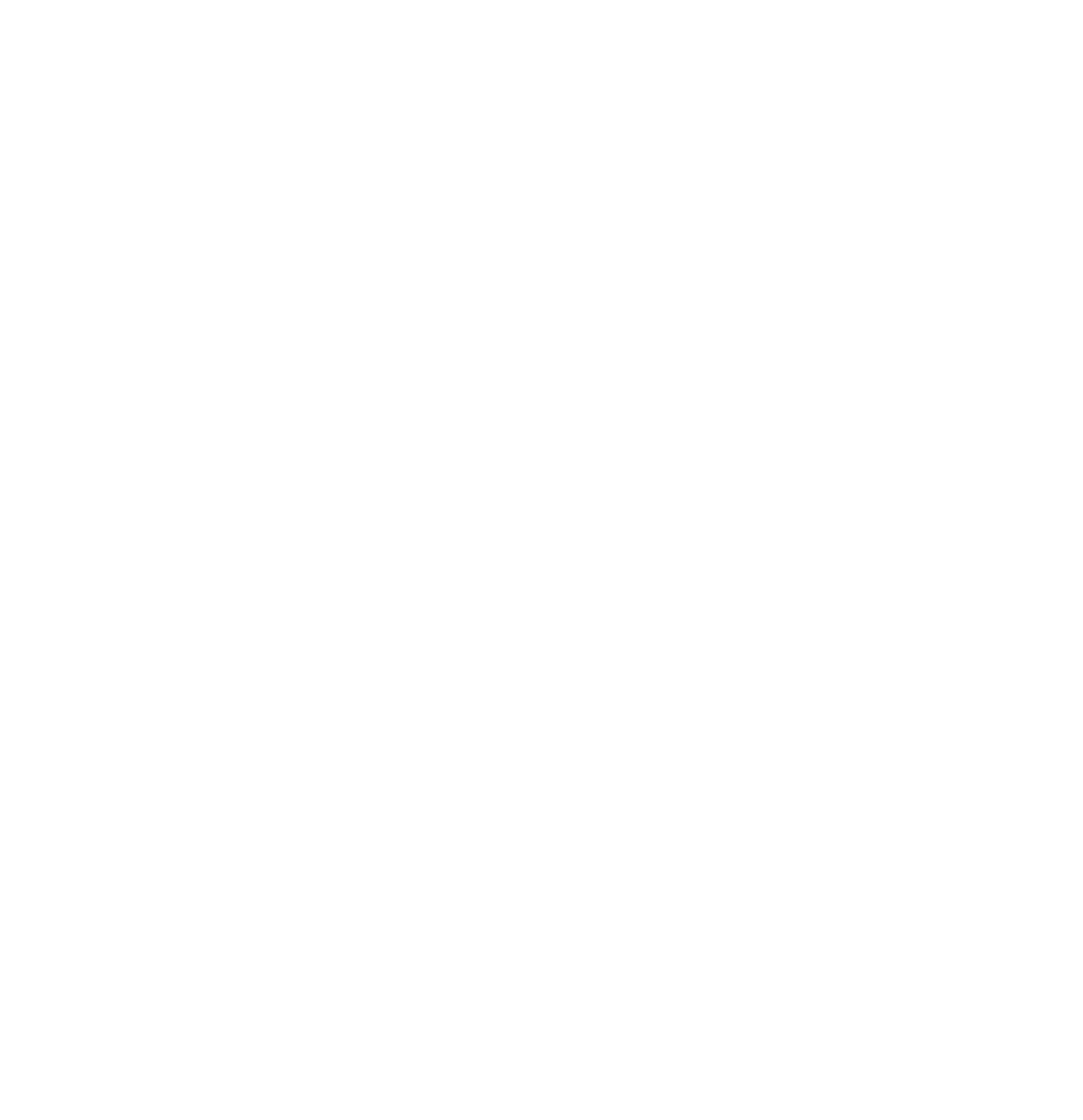 Обучение по продукту:  
iRoot Pro
Training for Dealer’s Name
Date
Моторы 2-в-1
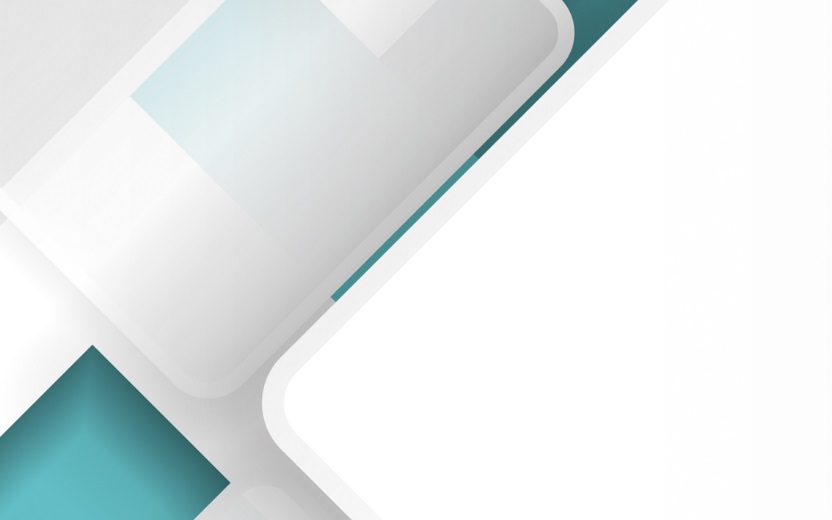 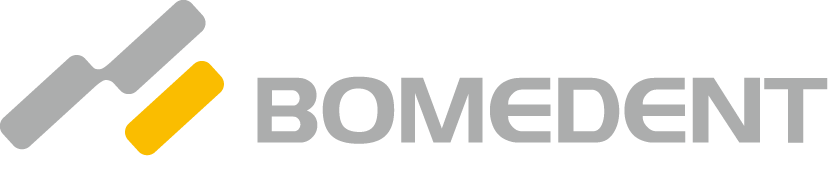 iRoot Pro
iRoot Pro
Особенности
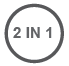 Встроенный апекслокатор
Беспроводной
Быстрый запуск
4 рабочих режима
10 запоминаемых настроек
Кнопка без фиксации
Адаптация под левую и правую руку
Легкий вес (118 г)
Автоклавируемый угловой наконечник, загубник и файлодержатель
Подключается к iRoot Apex по BlueTooth                    (для дополнительного экрана)
Совместная работа апекслокатора и эндомотора
           Автоматически вращается при входе в корневой канал
           Автоматически замедляется при приближении к апексу
           Автоматический реверс при достижении апекса
           Автоматически останавливается при выходе из канала
iRoot Pro
iRoot Pro
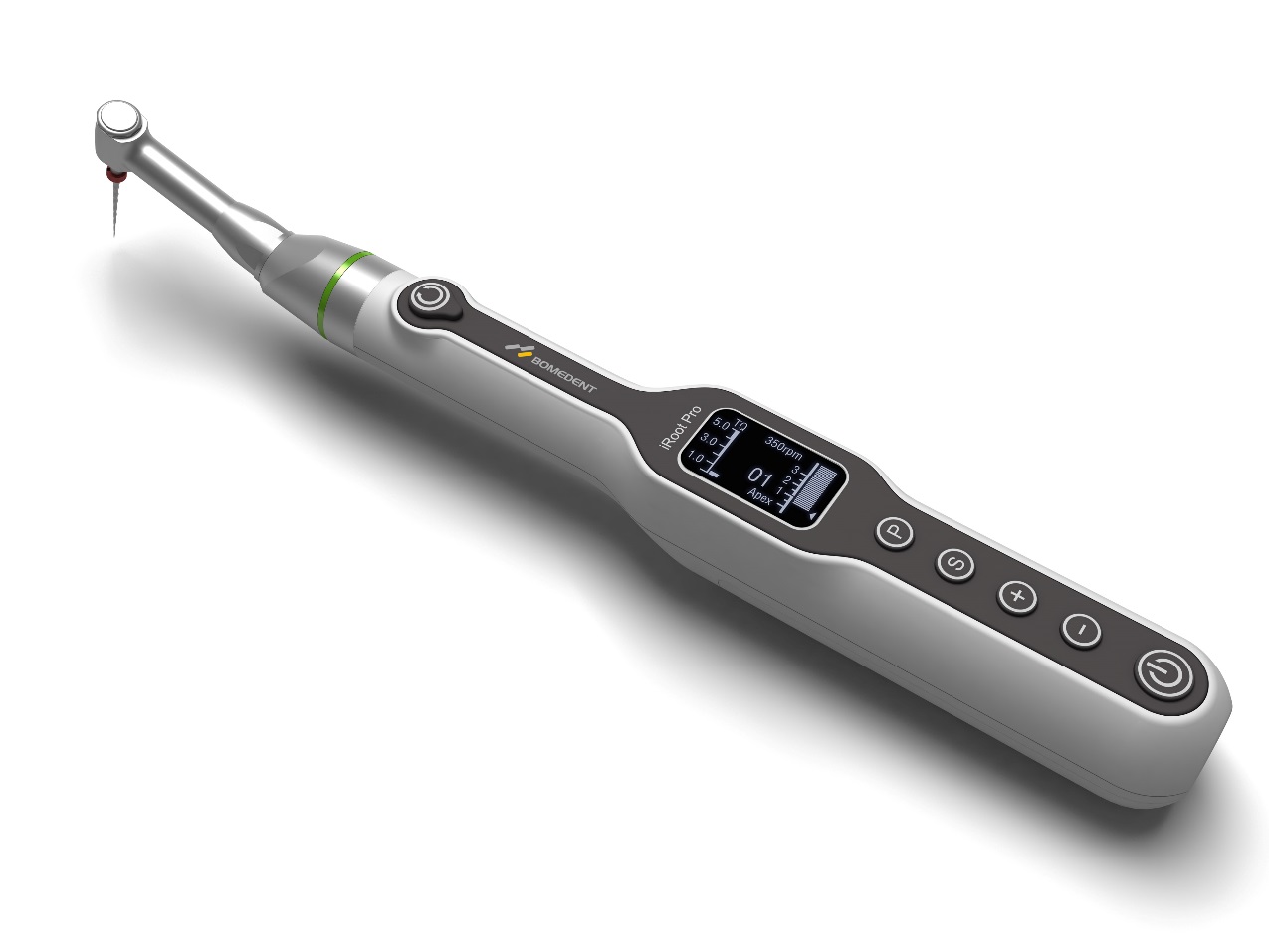 iRoot Pro
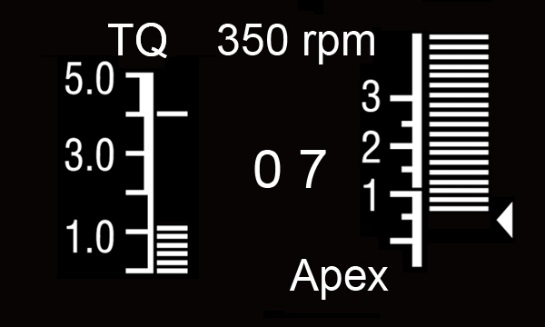 4 рабочих режима
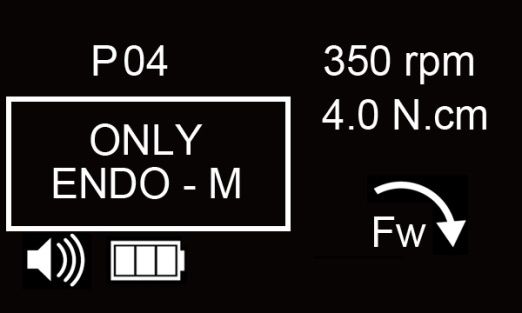 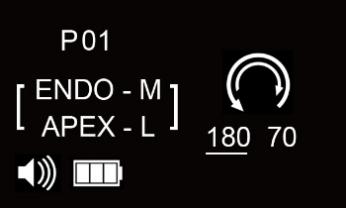 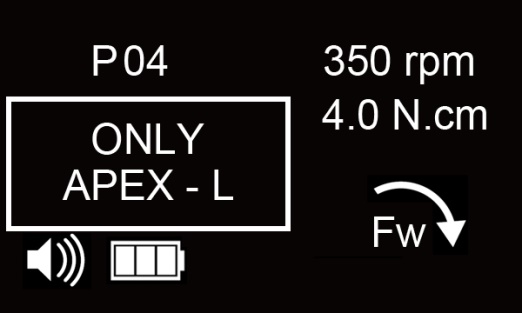 Настраиваемое реципрокное движение
Автономный апекслокатор
Автономный мотор
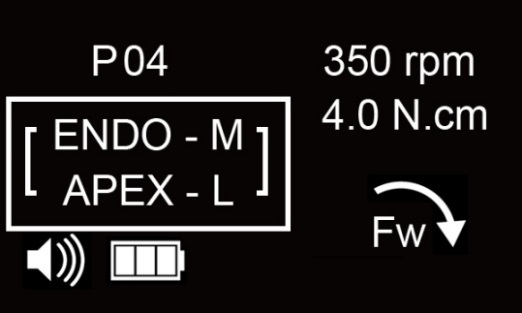 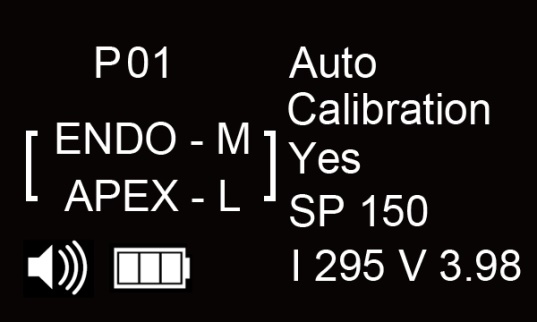 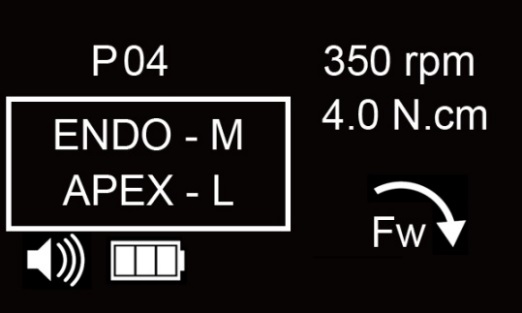 Мотор, управляемый апекслокатором
Мотор + апекслокатор
Автокалибровка
Функции апекслокатора
iRoot Pro
Предустановленная апикальная линия
❷
❶
❷
❶
❶
❷
❷
Функции мотора
iRoot Pro
Мотор + апекслокатор
iRoot Pro
Предустановленная апикальная линия
iRoot Pro
Режим работы мотора под управлением апекс-локатора
Режим автономного апекс-локатора
iRoot Pro
Подключение к iPedal
Подключение к iRoot Apex
iRoot Pro
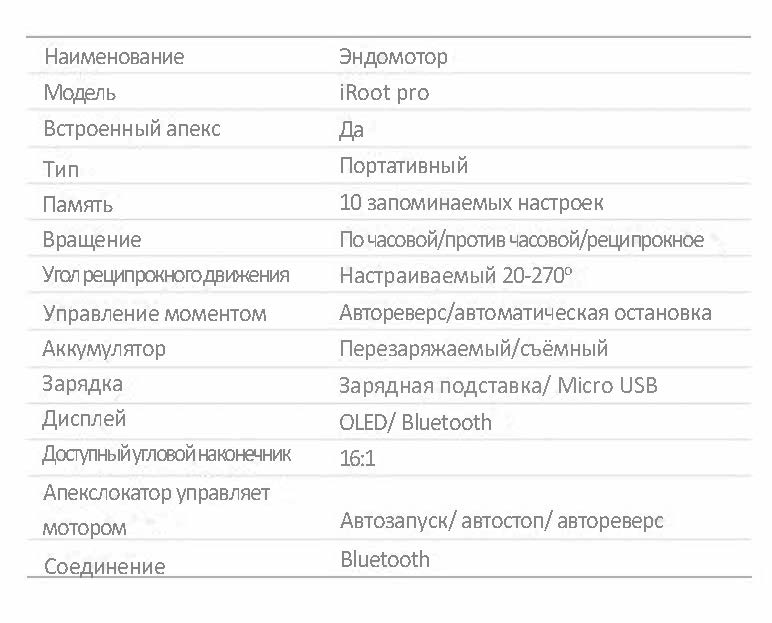 connection